La Federación Madrileña de Prejubilados, Jubilados y Pensionistas
  Organiza
CHARLA COLOQUIOLA SANIDAD PÚBLICA Y LOS PROCESOS DE SU PRIVATIZACIÓN
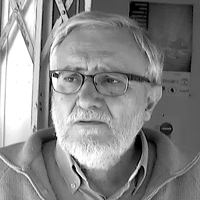 Contaremos con
Marciano Sánchez-Bayle,
Presidente de la Asociación para la Defensa de la Sanidad Pública de Madrid
CENTRO ASTURIANO
C/ Farmacia nº 2-4ª Planta.
 19/11/2015  a las 11,00 h.